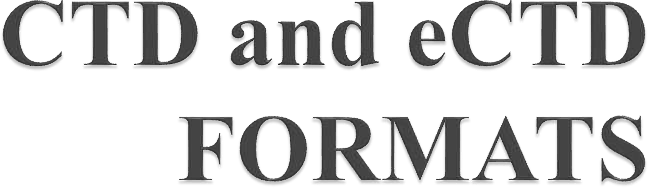 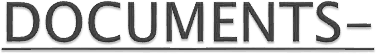 It is defined for a paper submission as a  set of pages, numbered sequentially and  divided from other documents by a tab.
A document can be equated to a file for  an electronic submission.
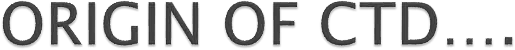 CTD WAS OFFICIALLY SIGNED OFF IN  NOVEMBER 2000, AT 5TH ICH CONFERENCE,  SAN DIEGO,CALIFORNIA.
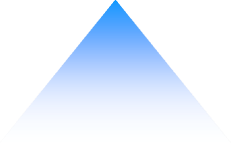 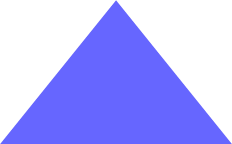 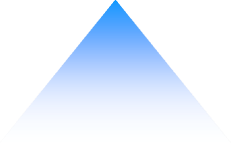 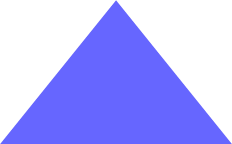 eCTD
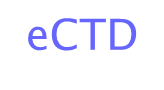 CTD
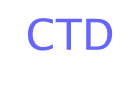 The objective is to increase international  harmonization of technical requirements to ensure  that safe, effective, and high quality medicines are  developed and registered in the most efficient and  cost‐effective manner.
Activities have been undertaken to promote public  health, prevent unnecessary duplication.
What is ICH ?
The complete name of ICH is the "International Conference  on Harmonization of Technical Requirements for Registration  of Pharmaceuticals for Human Use".
The purpose is to make recommendations on ways to achieve  greater harmonization in the interpretation and application of  technical guidelines and requirements for product registration  in order to reduce or prevent the need to duplicate the testing  carried out during the research and development of new  medicines.
This unique project brings together the participants in the
three regions to discuss scientific and technical aspects of product
registration
The focus of the is to provide a common format for the  preparation of a well structured submission according  to the modular framework described in the ICH  guidelines of the Common Technical Document for  Registration for Human Use (ICH Topic M4).
The CTD guidance indicates where and how  available information is to be presented.
The CTD is not intended to indicate what studies are  actually required (Authorities can ask for specific types  of data).
CTD is a joint effort of 3 Regulatory Agencies-
European Medicines Agency (EMEA, Europe)
Food and Drug Administration (FDA, USA) and
	Ministry of Health, Labour and Welfare (MHLW,  Japan).

CTD is maintained by ICH through Expert working  group (EWG). It has been adopted by several  other countries including Canada and Switzerland
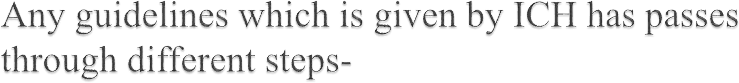 These different steps are called STATUS of that  Guideline-
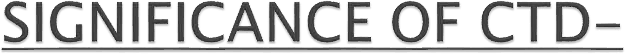 Avoid generating and compiling different registration  dossiers Common format will significantly reduce the  time and resources Facilitates simultaneous submission  in three regions Facilitates exchange of information  among regulatory authorities Faster availability of new  medicines.
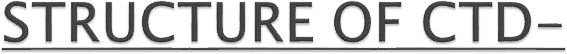 The CTD is organized into FIVE modules:
Module 1: Regional Administrative Information.
Module 2: Introduction, Quality Overall Summary,  Nonclinical Overview, Clinical Overview, Nonclinical  Written and Tabulated Summaries, Clinical Summary
Module 3: Quality
Module 4: Nonclinical Study Reports
Module 5: Clinical Study Reports.
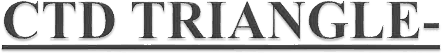 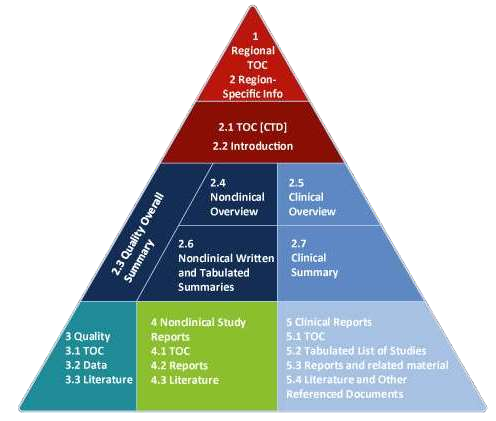 The Common Technical Document is  organized into five modules. Module 1 is  region specific and modules 2, 3, 4 and 5 are  intended to be common for all regions.
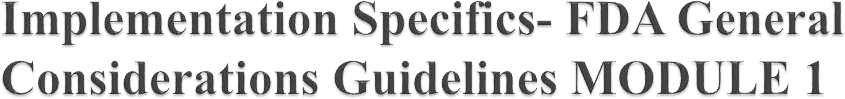 1. ADMINISTRATIVE
FDA form 356h

Cover letter


Patent information

Department Certification

Field copy certification

User Fee cover sheet


Financial disclosure information
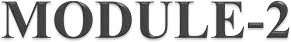 CTD Table of content

CTD Introduction

Quality Control Summary

Non-Clinical Overview

Clinical Overview

Non Clinical Summary

Clinical Summary
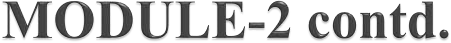 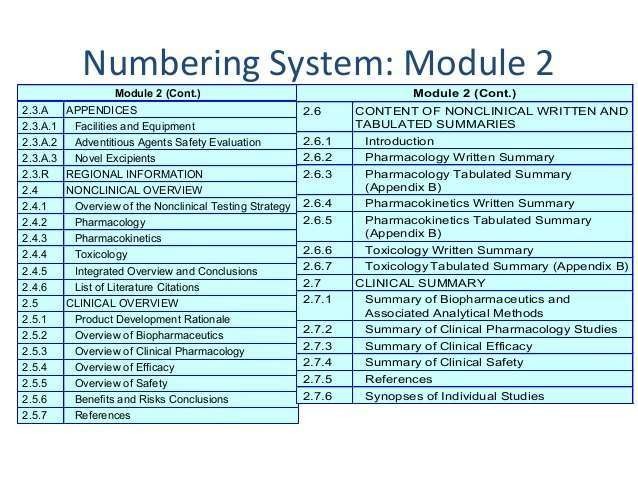 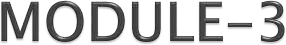 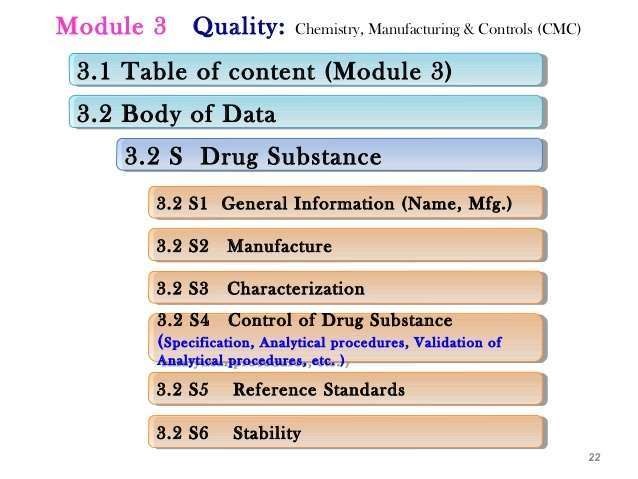 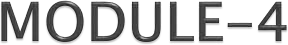 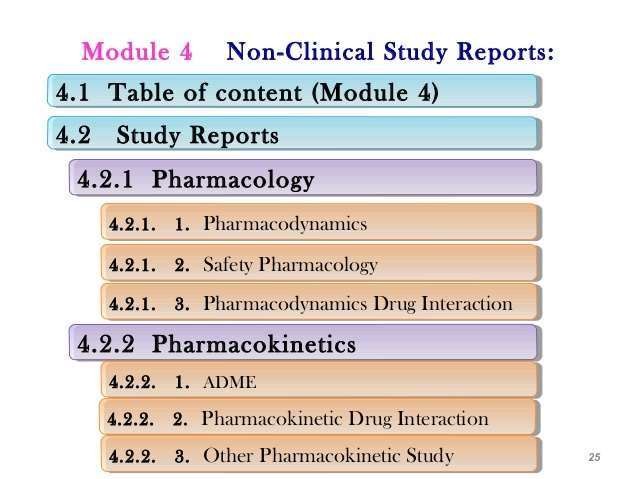 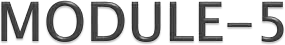 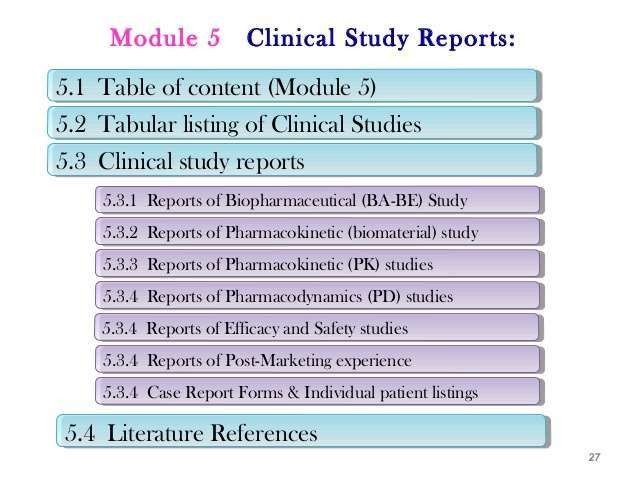 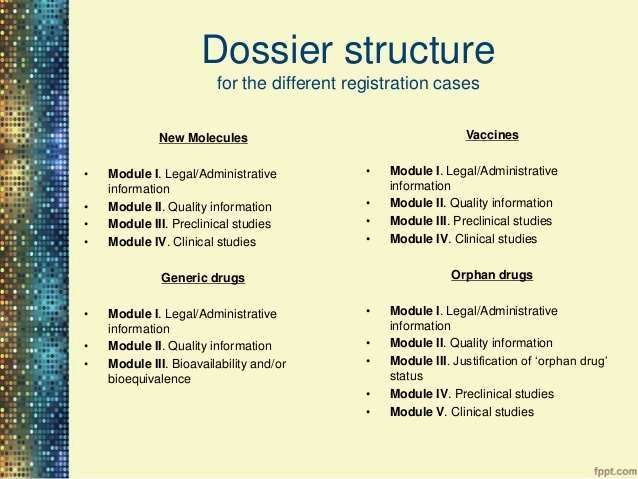 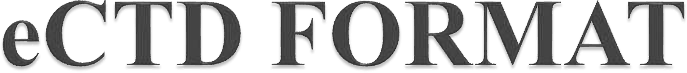 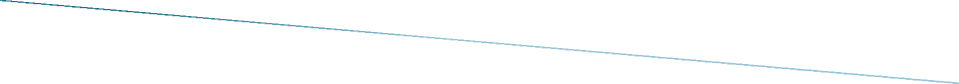 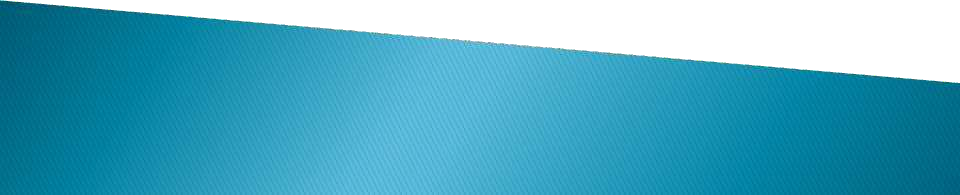 The eCTD is the electronic equivalent to the CTD.
Why electronic?
–Improve the submission and review process
–Increase accuracy of the submission
–Decrease total costs
This specification has been developed by the ICH  M2 Expert Working group and maintained by the  eCTD Implementation Working group in accordance  with the ICH Process.
eCTD Changes
XML based eCTD backbone replaces PDF Tables of Content  (index xml file). The purpose of this file is two‐fold:
Manage meta‐data for the entire submission
Constitute a comprehensive table of contents and provide  corresponding navigation aid
Increase document granularity in accordance with ICH eCTD  agreements.
Life Cycle Management:
–Composed at least of an initial submission
–Incremental updates
–Only what was changed needs to be re‐submitted
eCTD Specification v 3.2
eCTD is a message specification for the transfer  of files and metadata from industry to regulatory.
The eCTD Specification version 3.2 describes  many optional folders and file names.
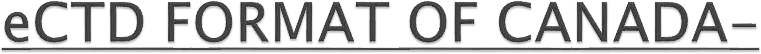 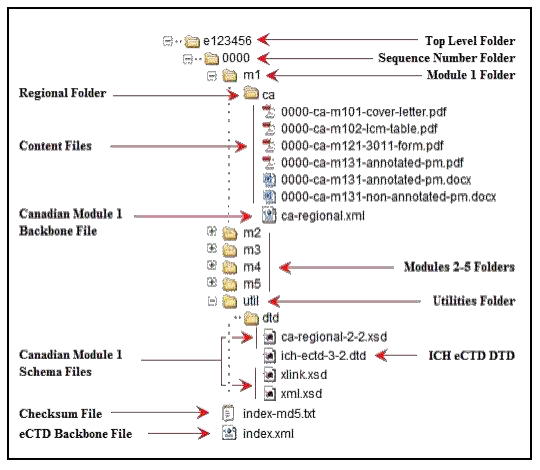 eCTD SUBMISSION CHECKLIST-
eCTD Software
Software training and support from the supplier
Compiling and eCTD
eCTD hyper linking
QC of eCTD
Submit eCTD on CD/DVD or Use electronic gateway
eCTD Implementation-
eCTD is implemented in 2009
ICH‐eCTD is an internationally driven standard designed to  reduce cost in the administration, assessment and archiving of  applications for marketing authorization of medicinal products  for human use, to reduce the use of paper and streamline the  assessment process making the system more efficient.
Unlike CTD the eCTD is not mandatory in Europe (highly
recommended).
NCAs are progressively adapting their infrastructure,  processes and legislation to be able to receive and handle  paperless applications for marketing authorization by 2009.
Benefits of eCTD
Improved handling and archiving of submissions
Better information management Support of Life Cycle  Management
Immediate Access to complete and up‐to‐date information
Search functionality for assessors and increased tracking  ability
Facilitated evaluation and better visibility of the process
Reduced workload and reuse of information for assessment  reports
Controlled communication with external experts
Better use of resources
Simplified business process
Better communication with industry
SFDA Plan for Submission-
Application form should be submitted online
SFDA will require the product file in both CTD (Hardcopy)  and eCTD (Softcopy) format
Product file registration should follow the current  requirements, but in CTD format
SFDA Prospective for Submission
Learning process
Step by step implementation
Review of the business process
Build a workflow system
Pilot phase
Smooth transition
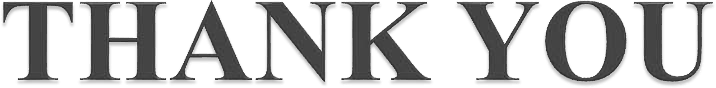 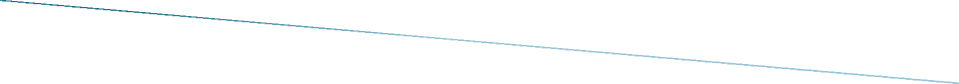 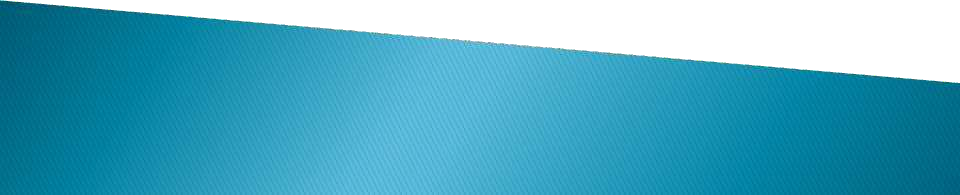